AMPHIBIANS
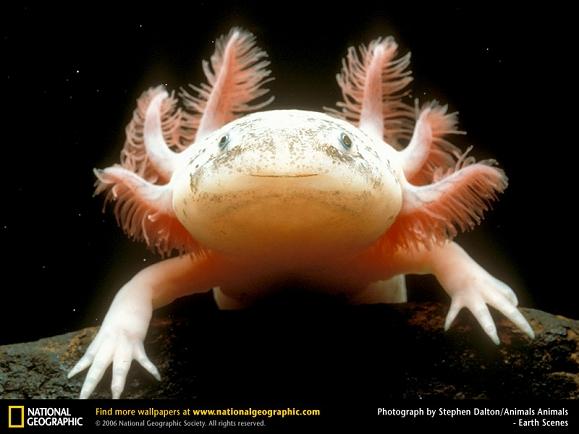 What is an amphibian?
Vertebrate
Leads a “double life”
Moist skin
Metamorphosis
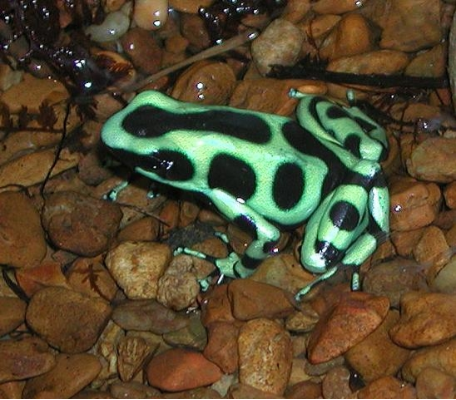 Development of Amphibians
Stronger Bones
Many have lungs to breathe air
Limbs to walk on land
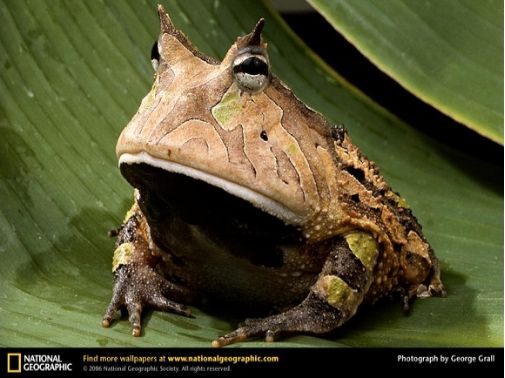 Feeding
Larva (tadpoles) are usually herbivores
Adults are usually carnivores
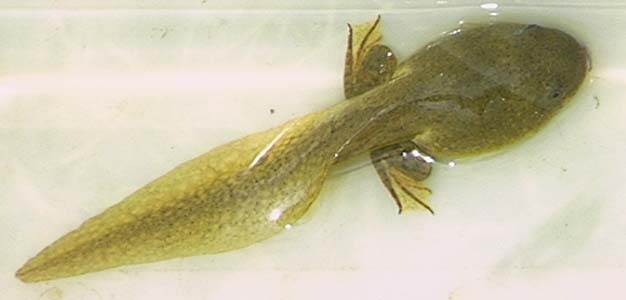 Respiration
Larva (tadpoles) breath with gills
Adult frogs have lungs
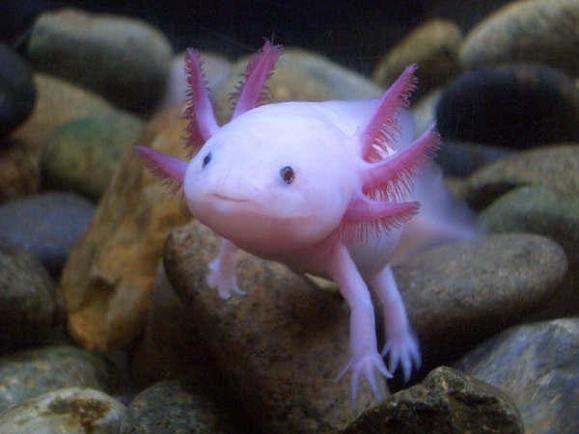 Some amphibians keep gills all their life, mudpuppy
Circulation
Heart is a double loop, with 3 chambers and a ventricle that is partly divided
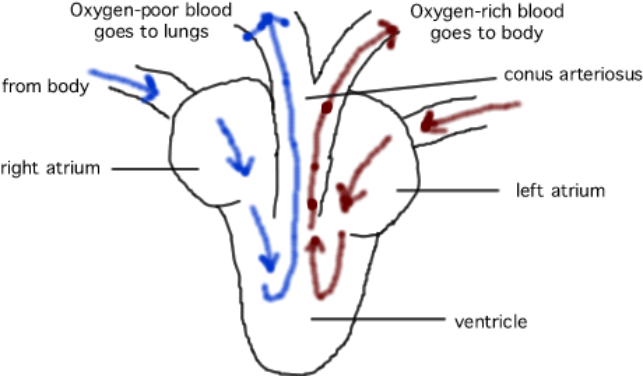 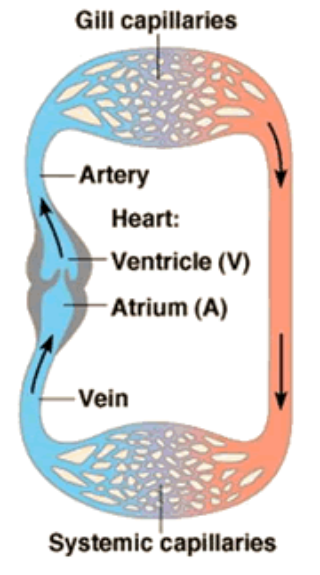 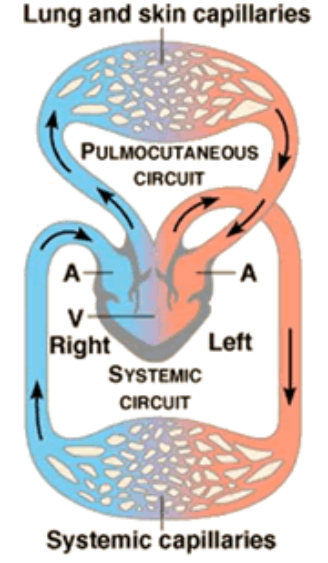 Reproduction
Frogs lay eggs, fertilization is external
Larva are aquatic
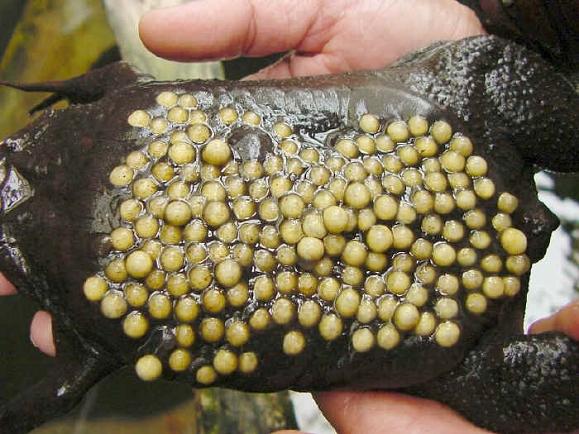 METAMORPHOSIS
Series of changes that occur as an organism grows
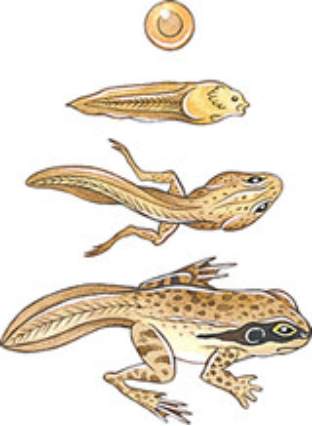 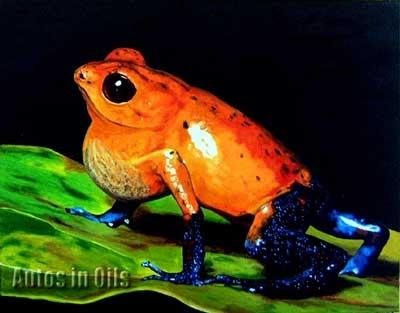 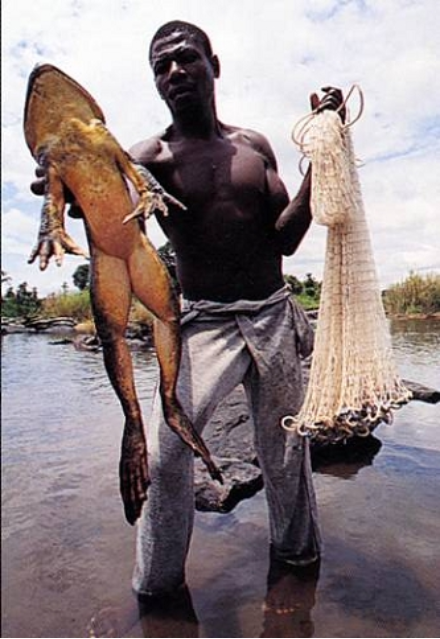 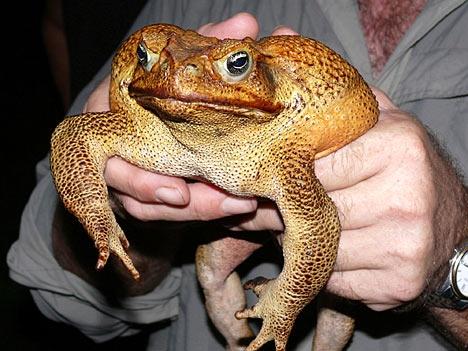 See videos at 

http://video.nationalgeographic.com/video/player/animals/index.html